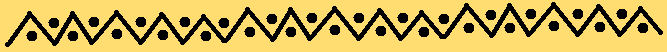 100 PROBLEMS INVOLVING 
THE NUMBER 100
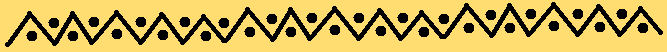 James Tanton
MAA Mathematician-at-Large


jtanton@maa.org


Curriculum Inspirations: www.maa.org/ci
Mathematical Stuff: www.jamestanton.com
Mathematical Courses: www.gdaymath.com
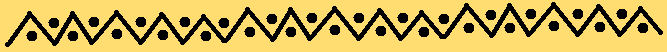 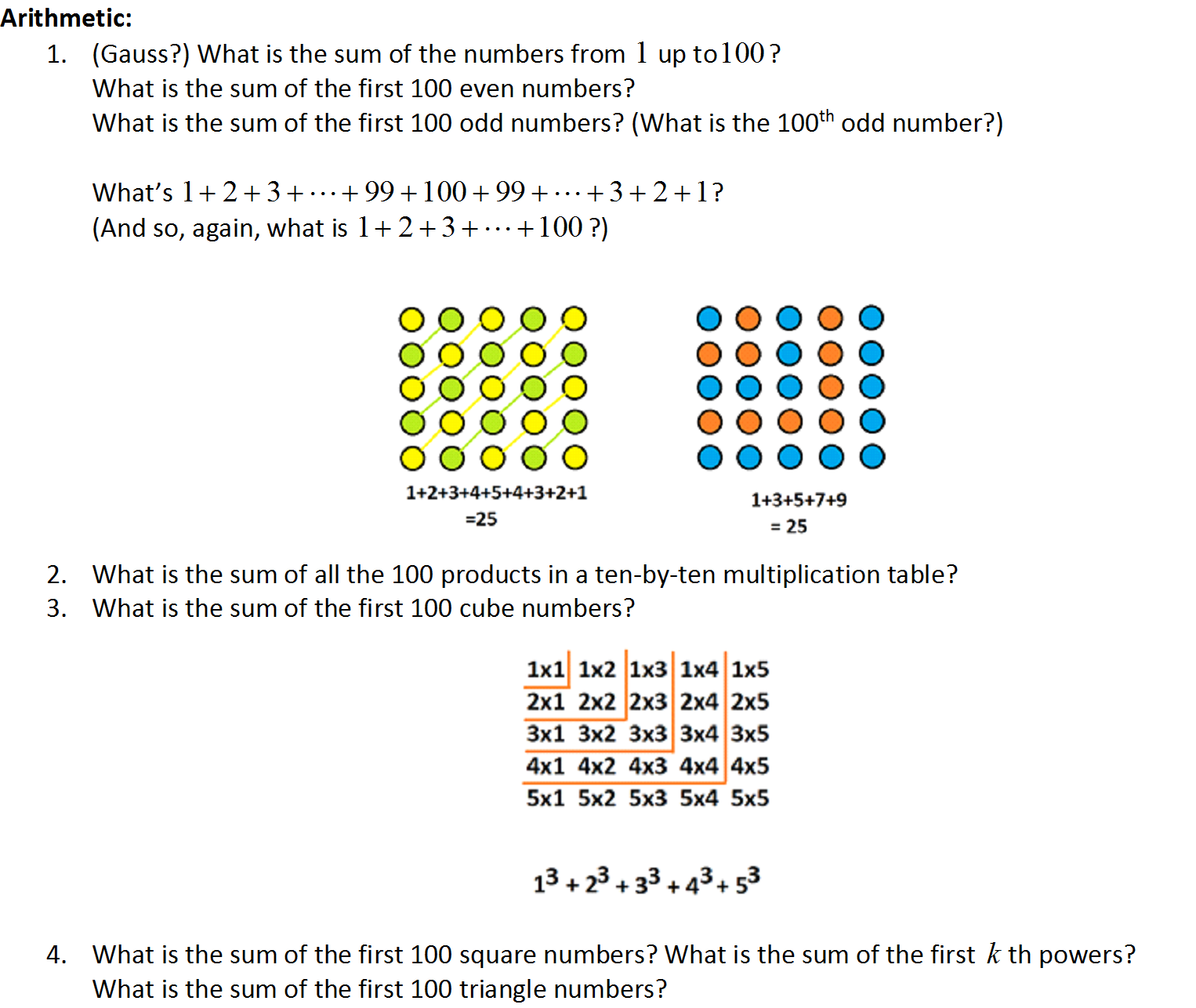 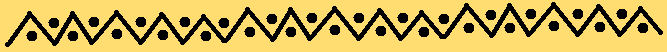 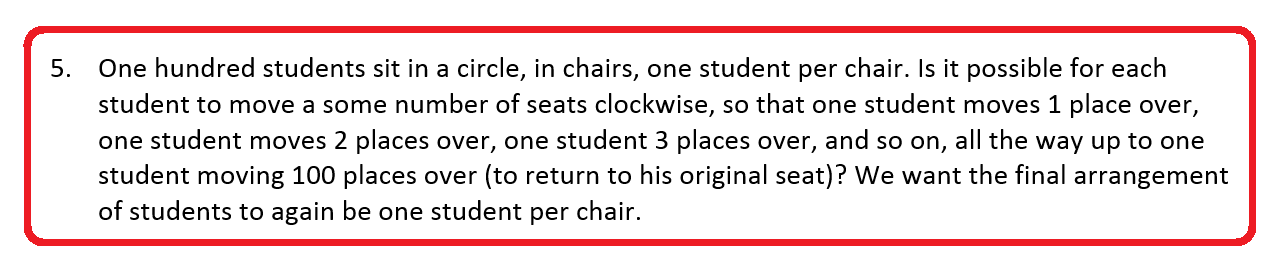 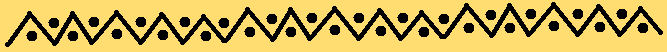 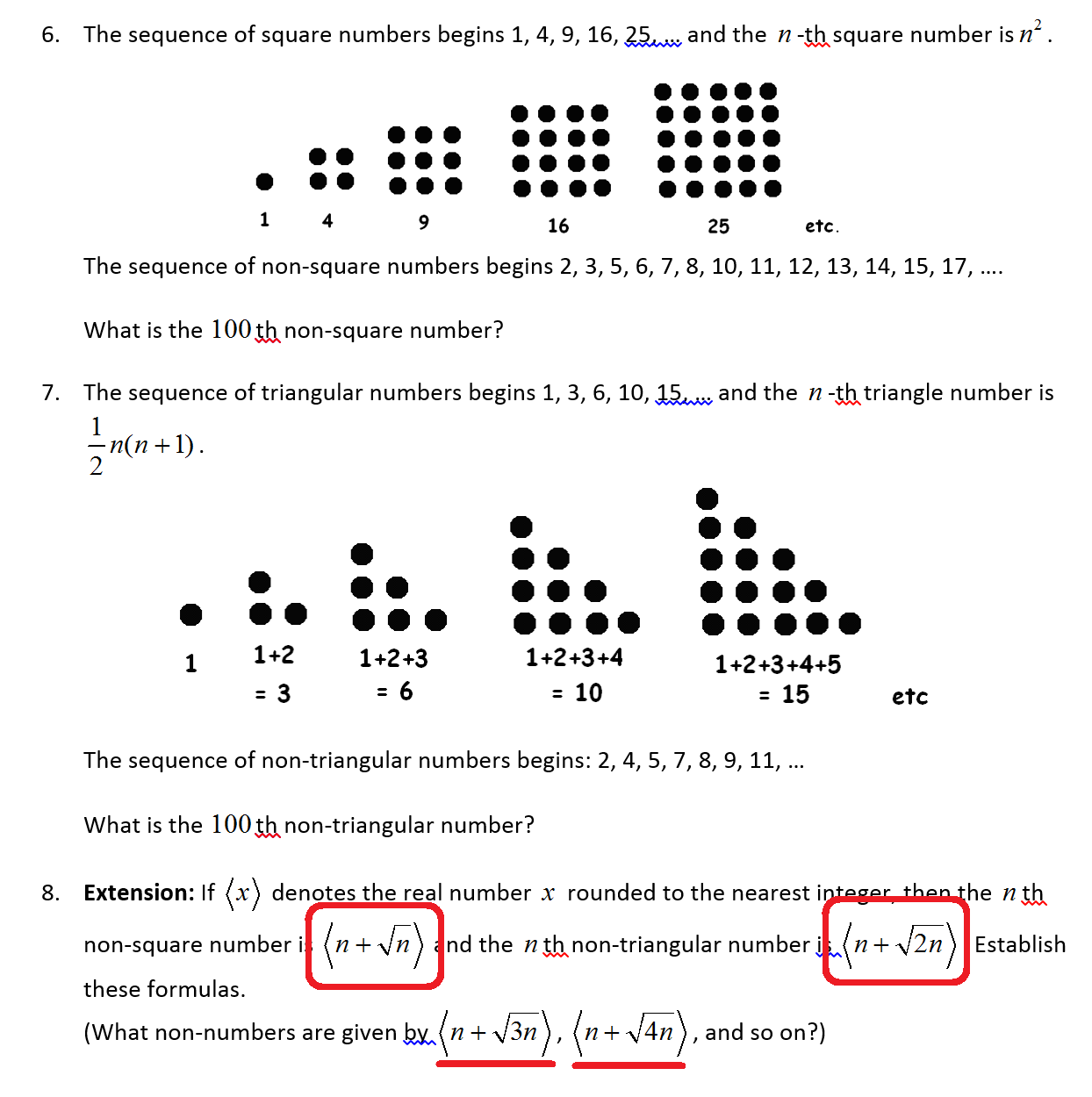 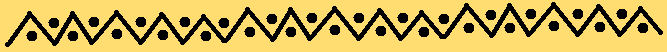 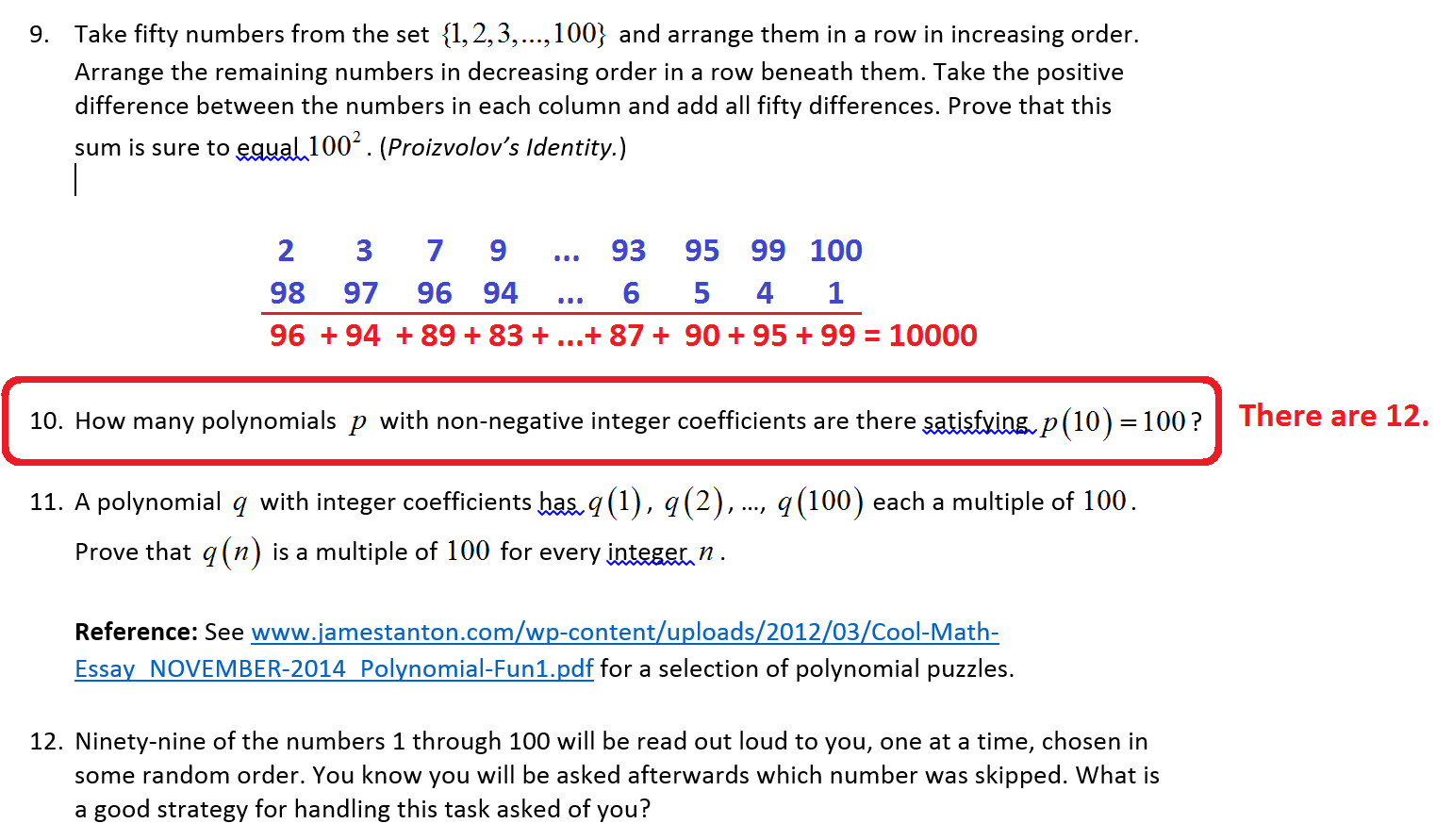 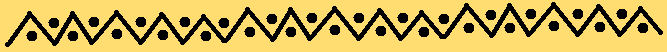 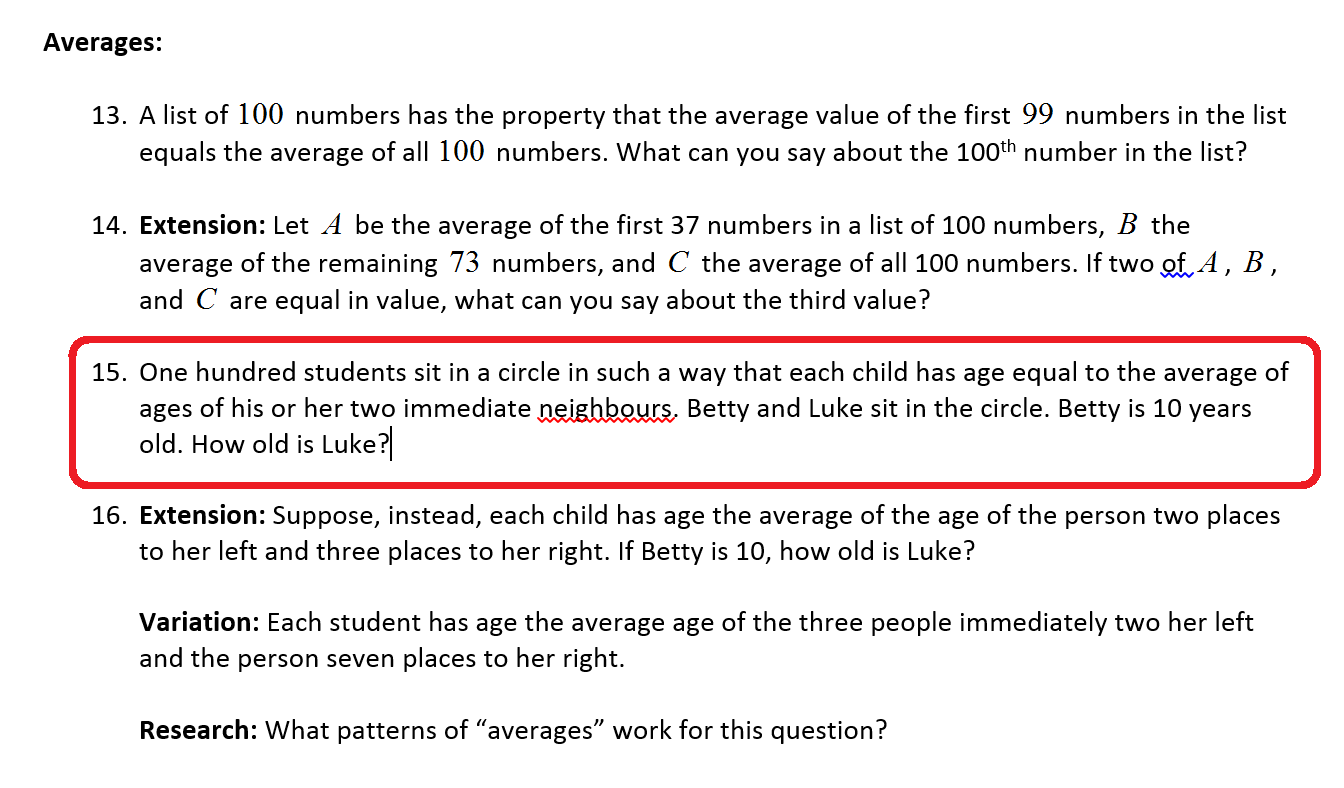 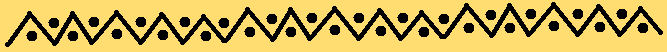 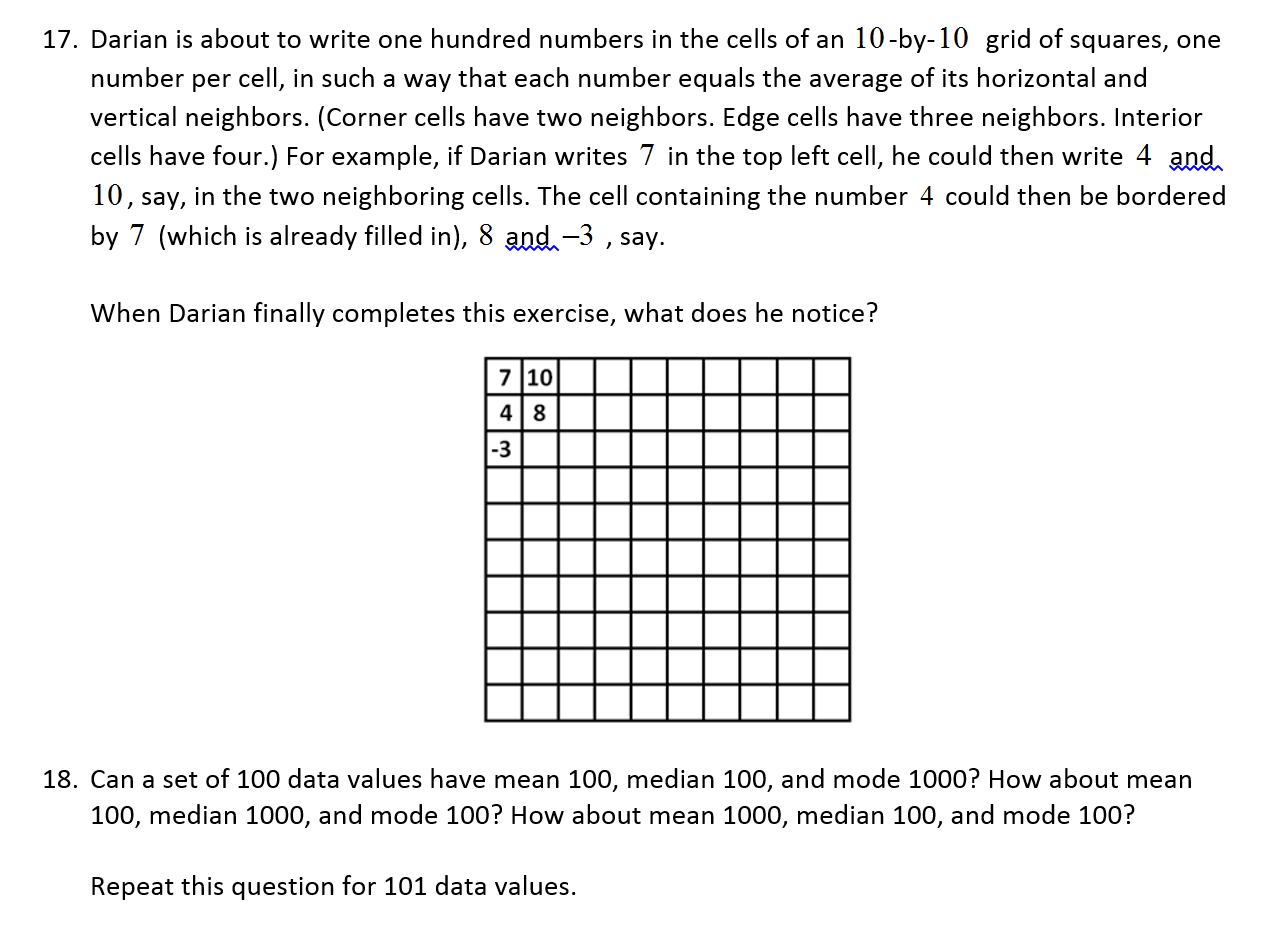 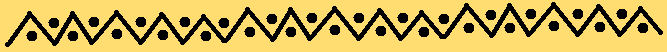 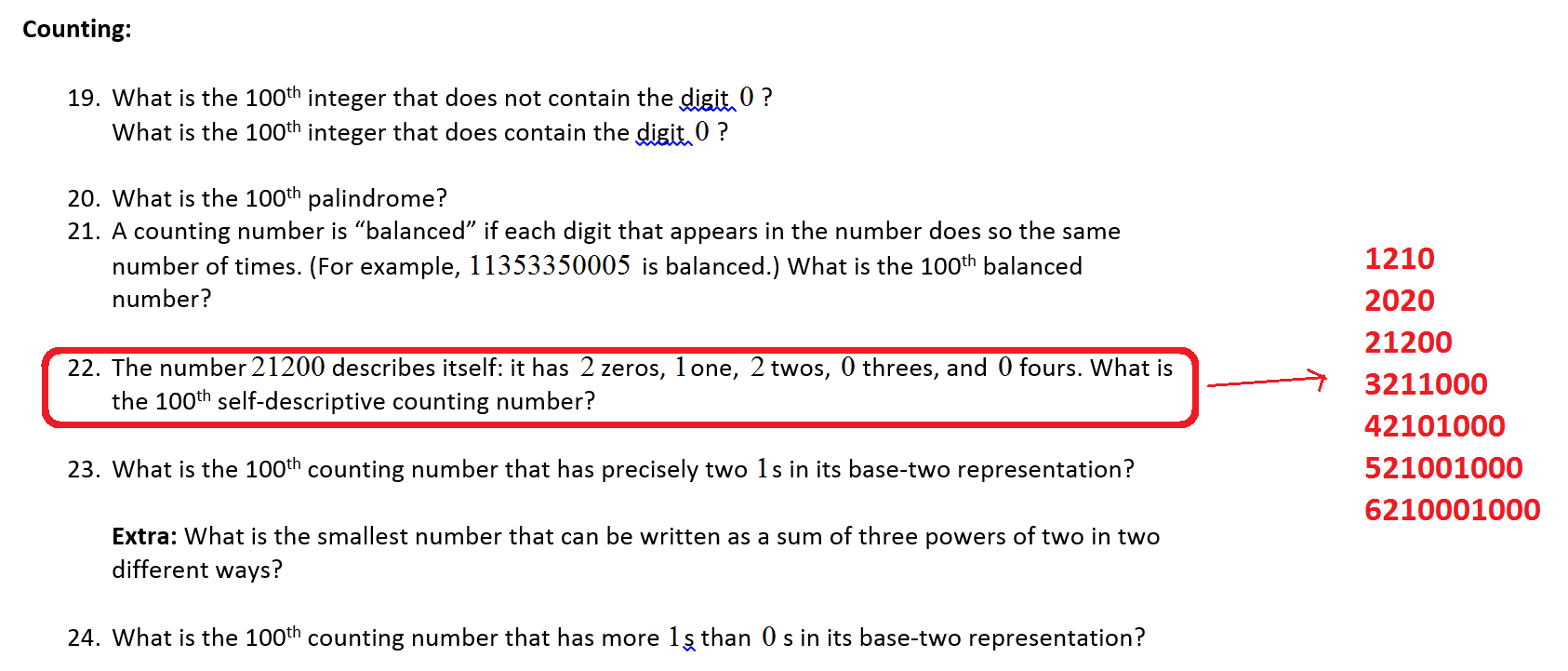 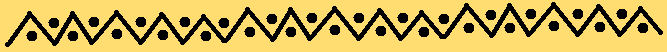 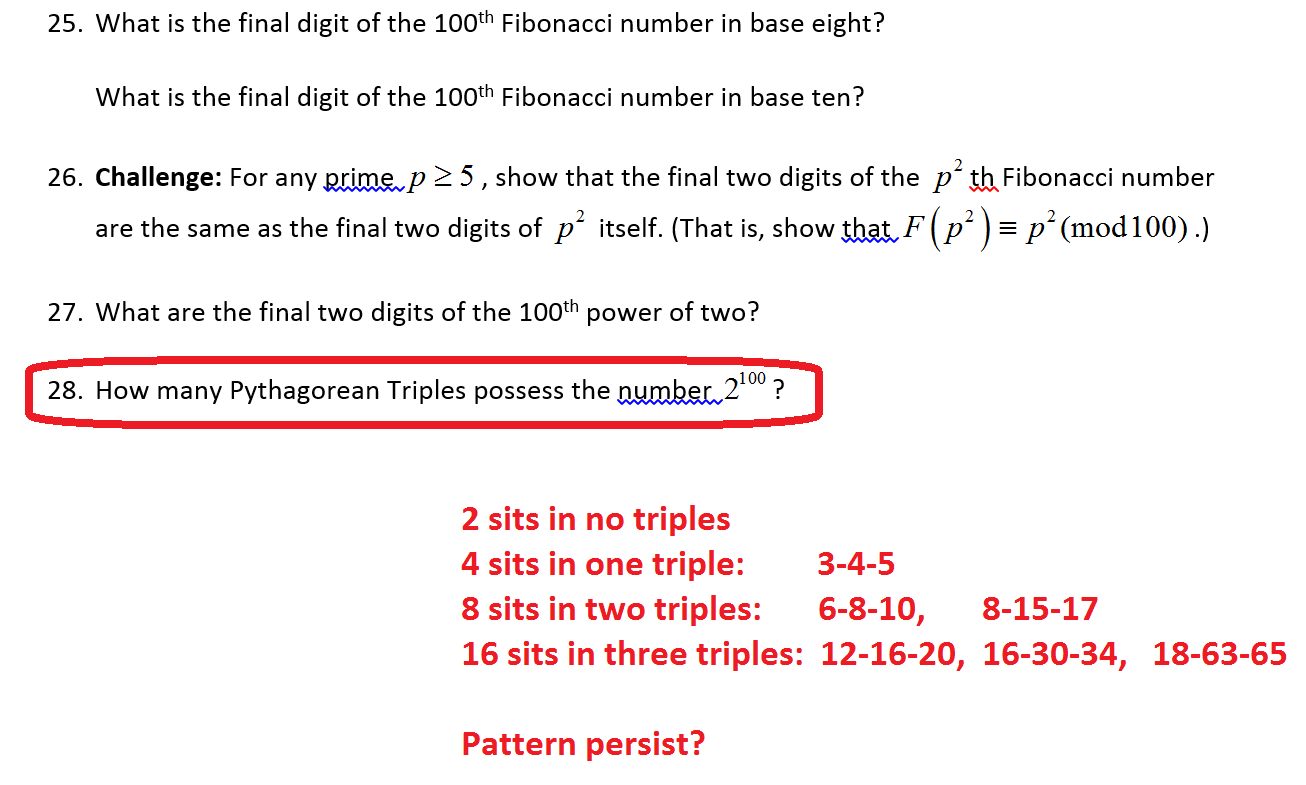 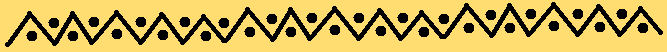 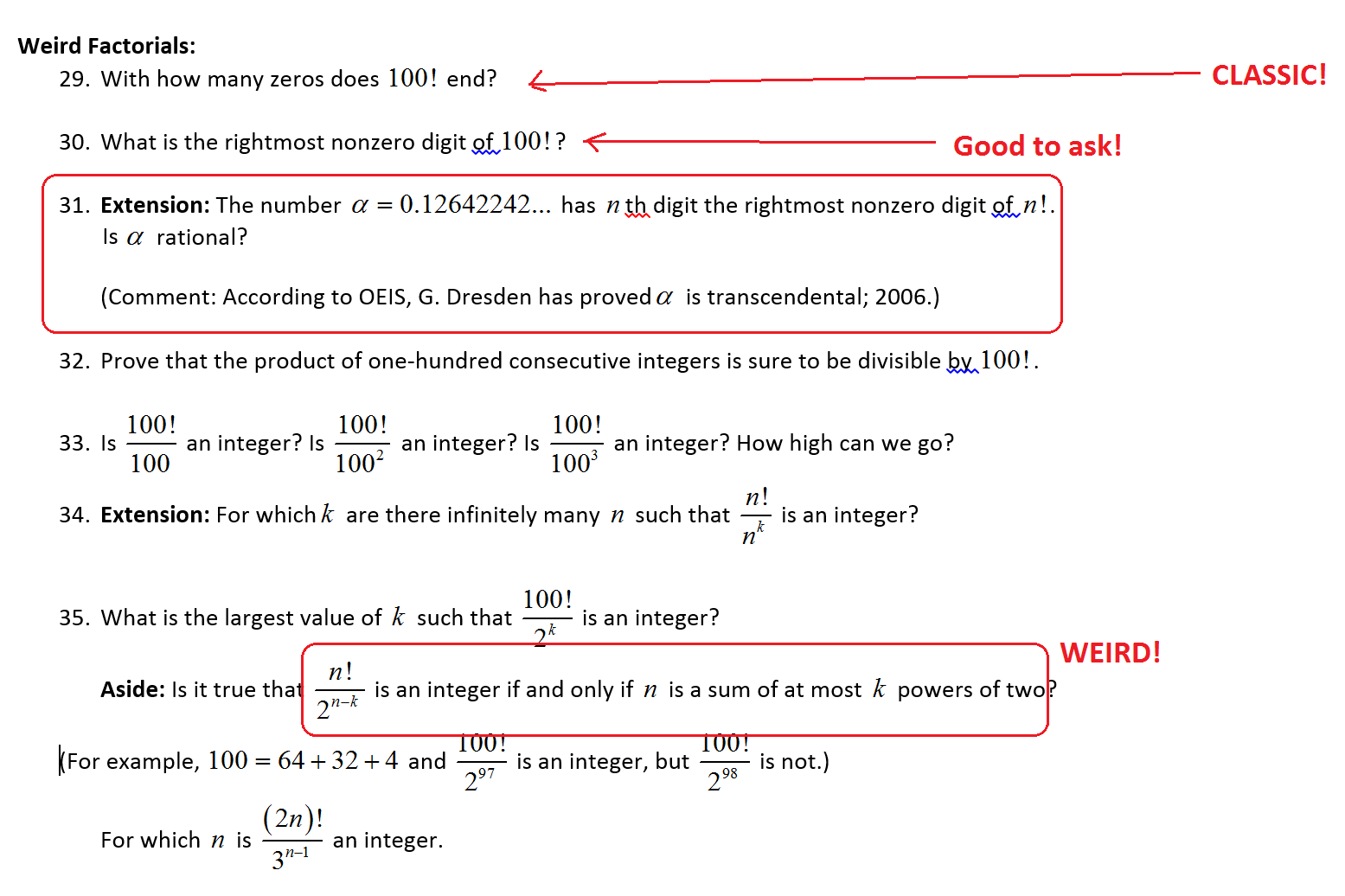 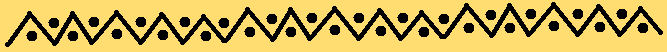 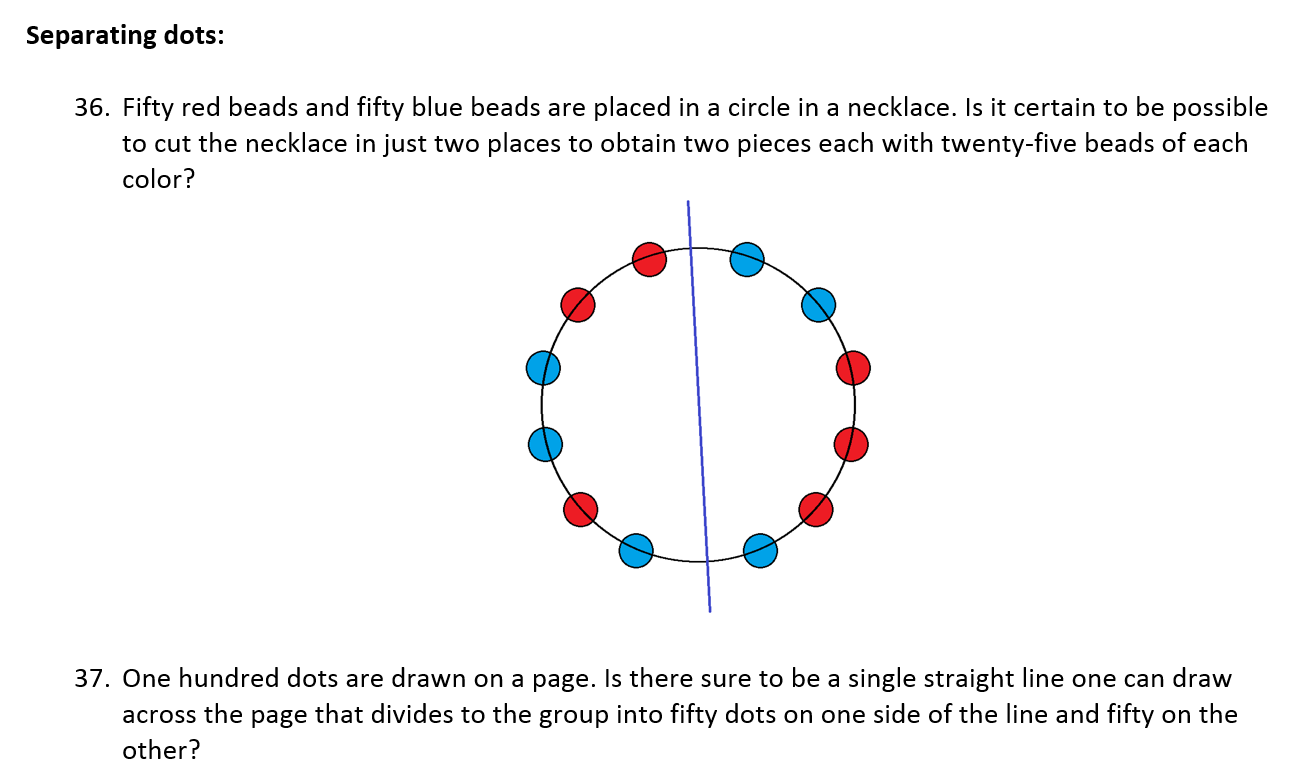 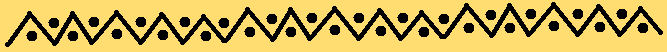 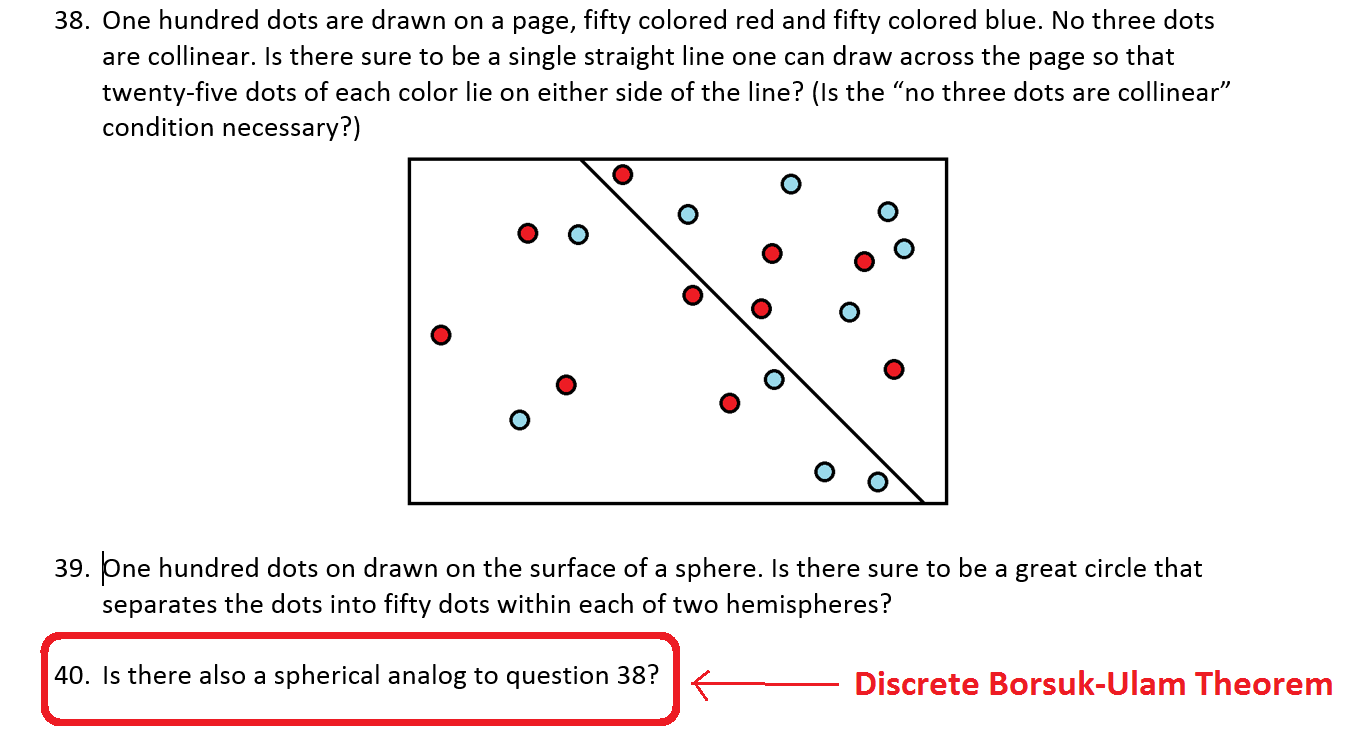 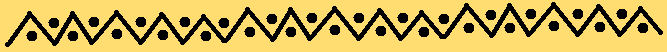 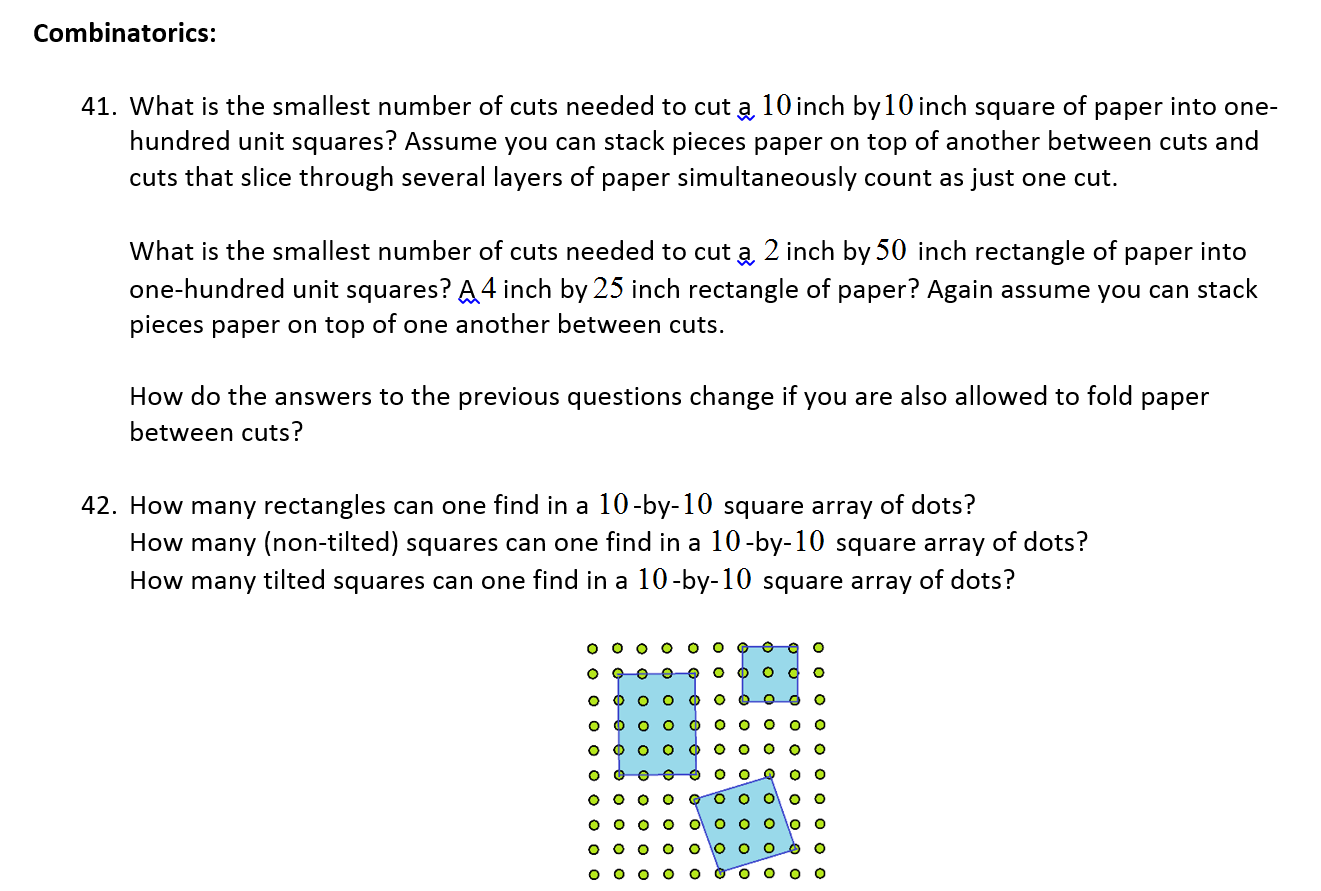 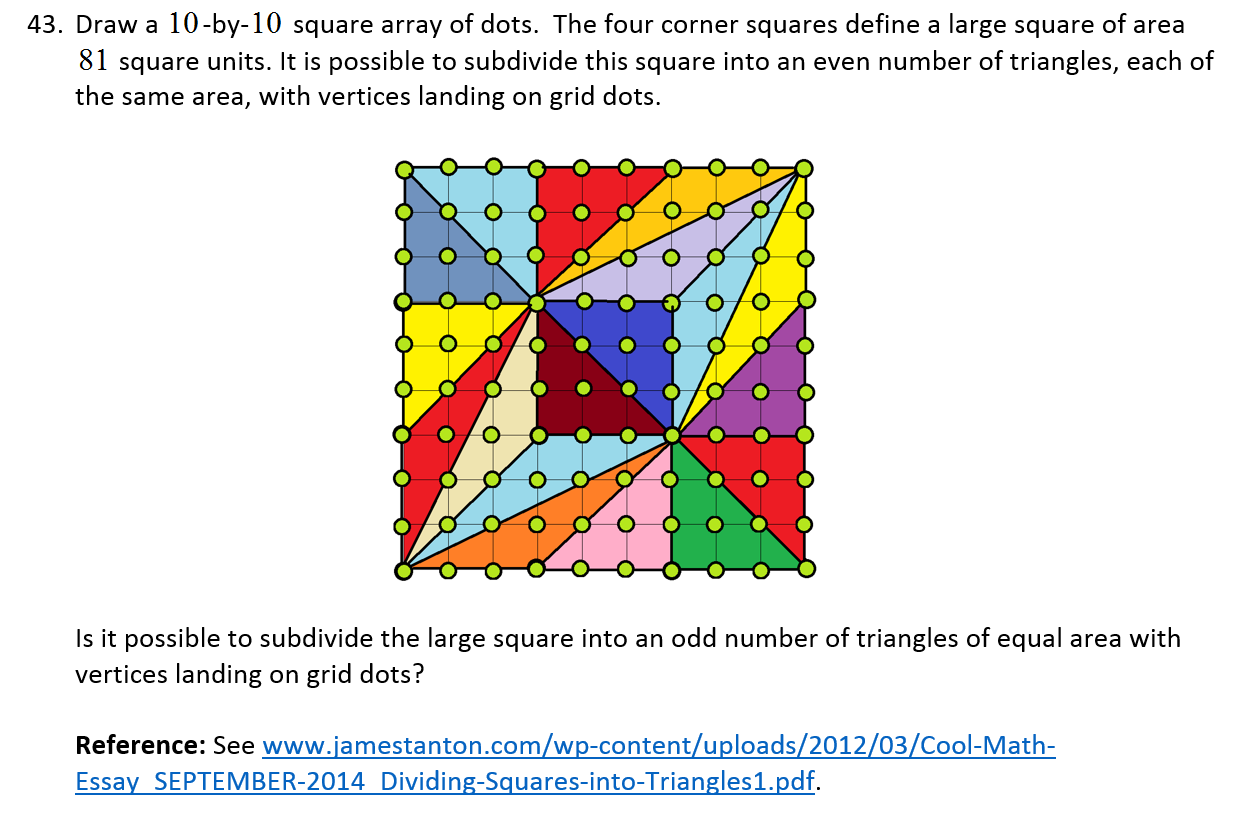 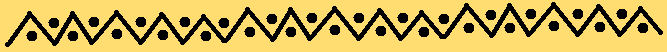 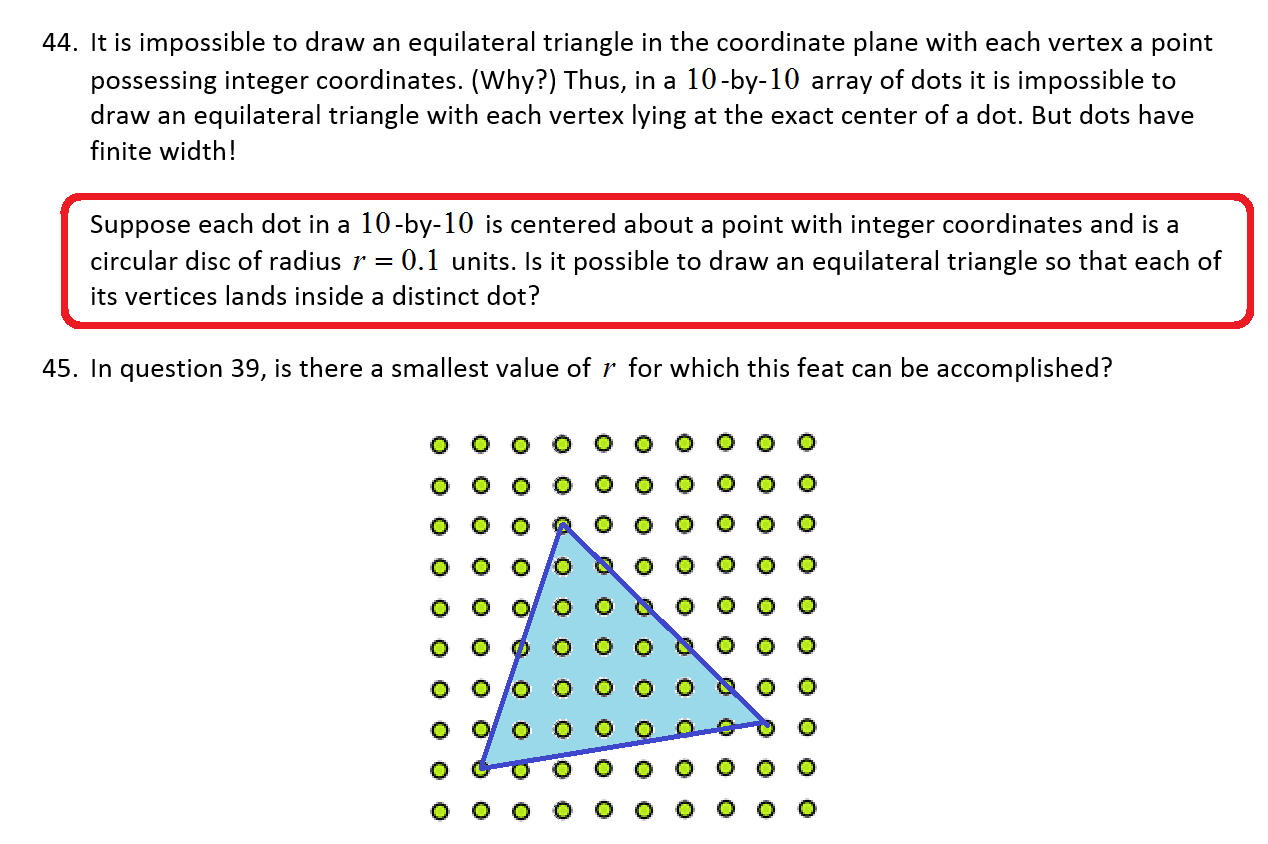 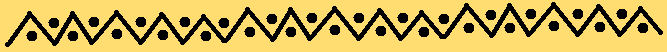 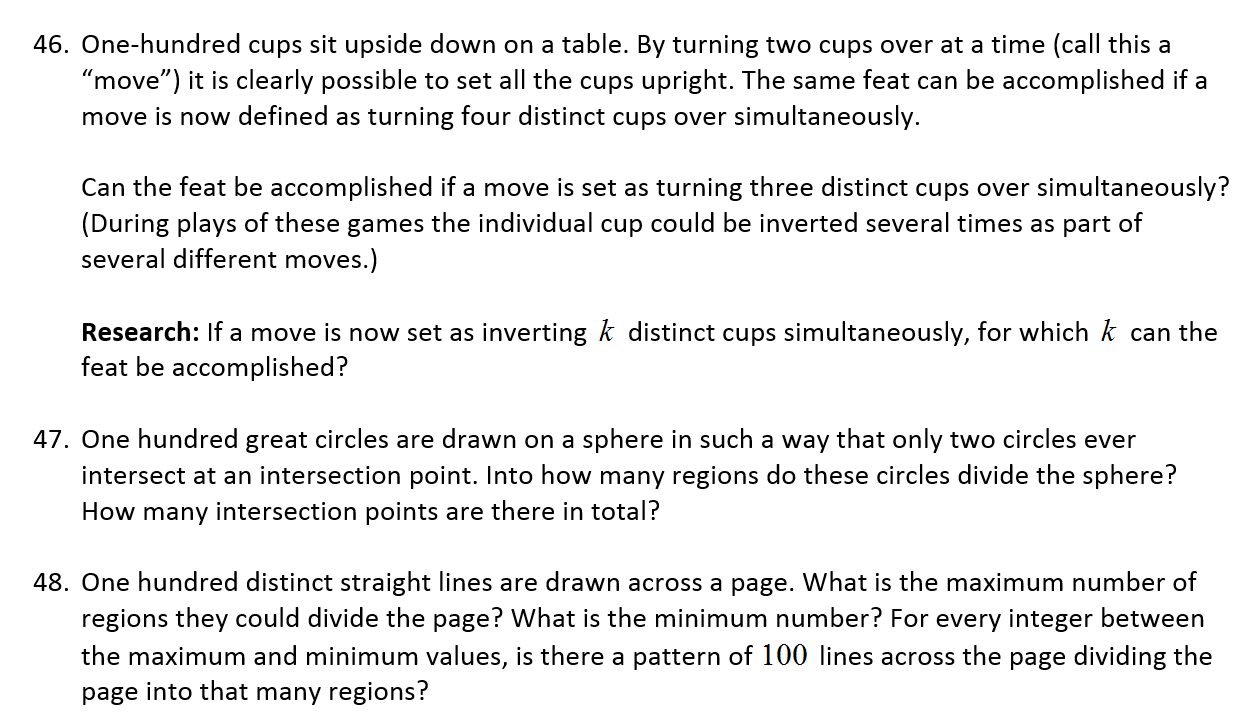 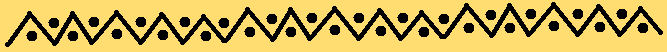 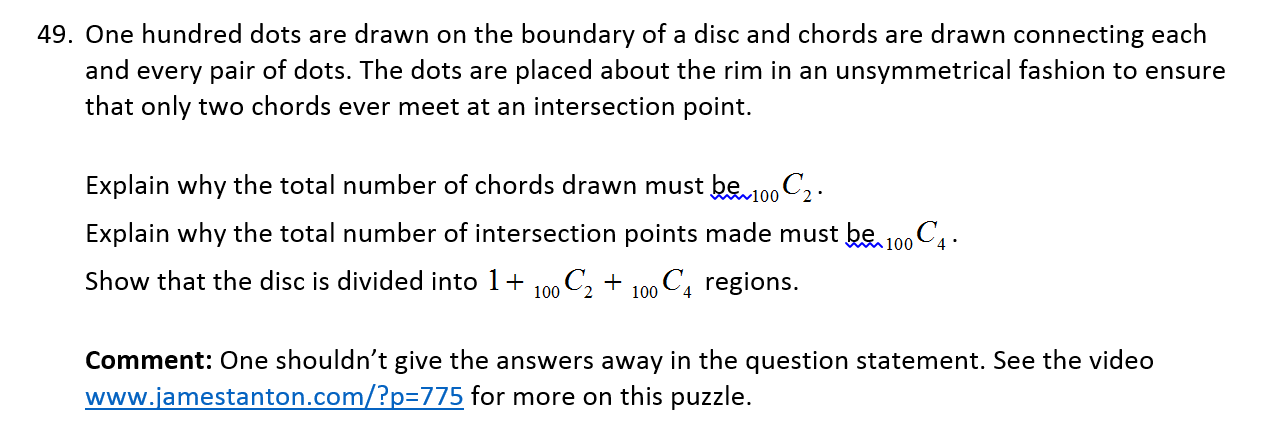 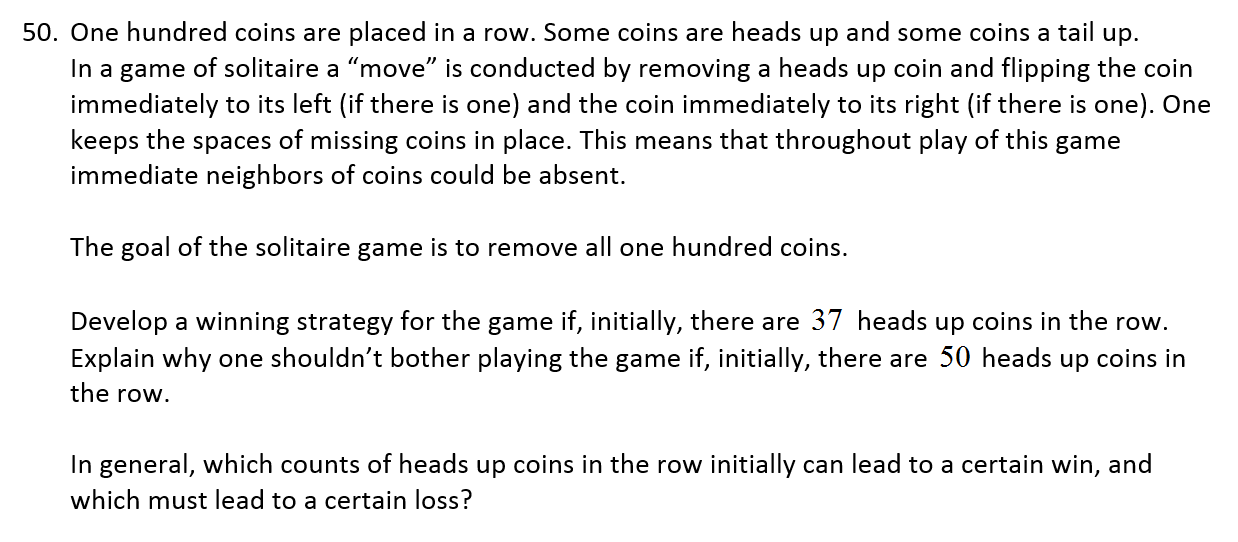 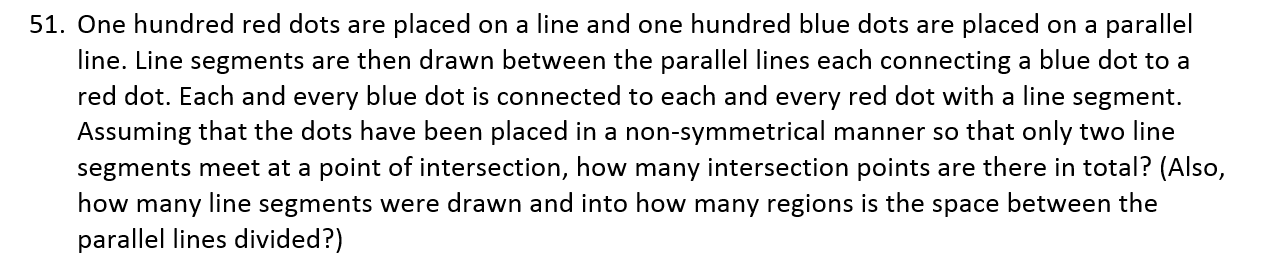 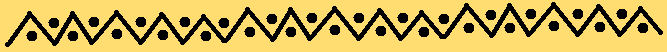 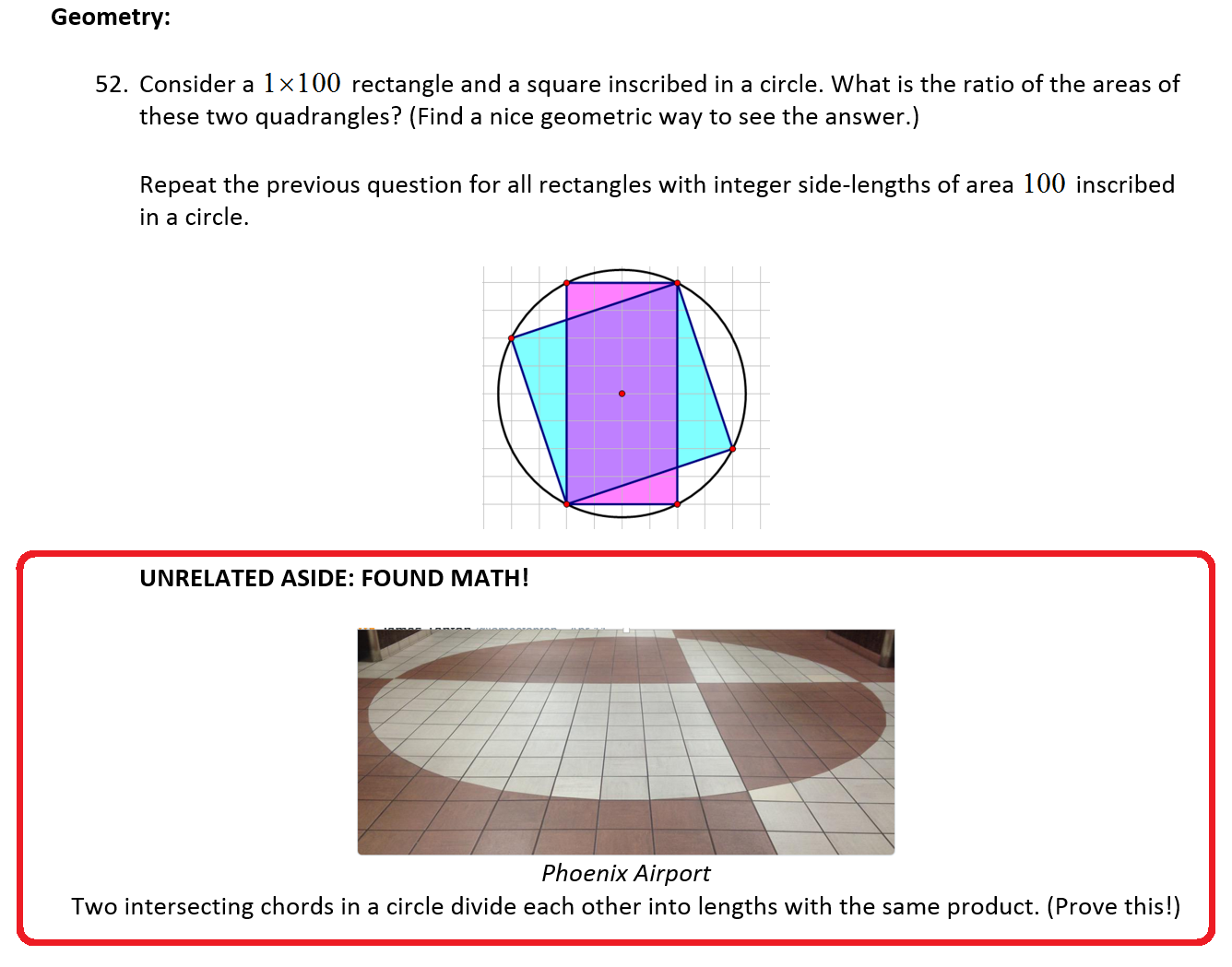 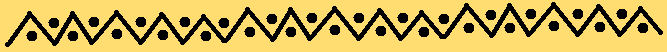 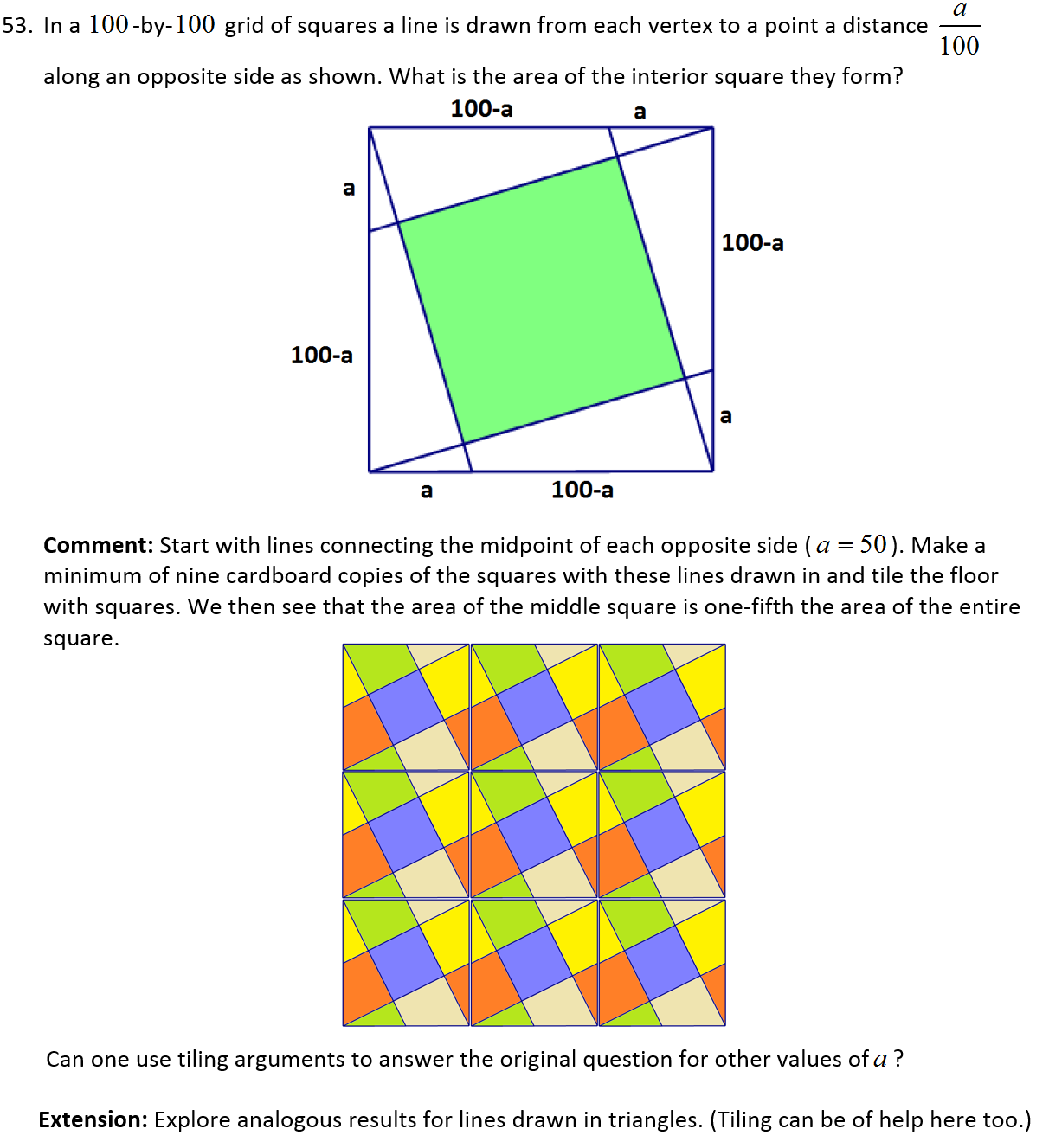 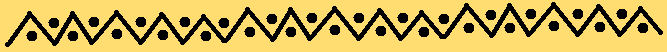 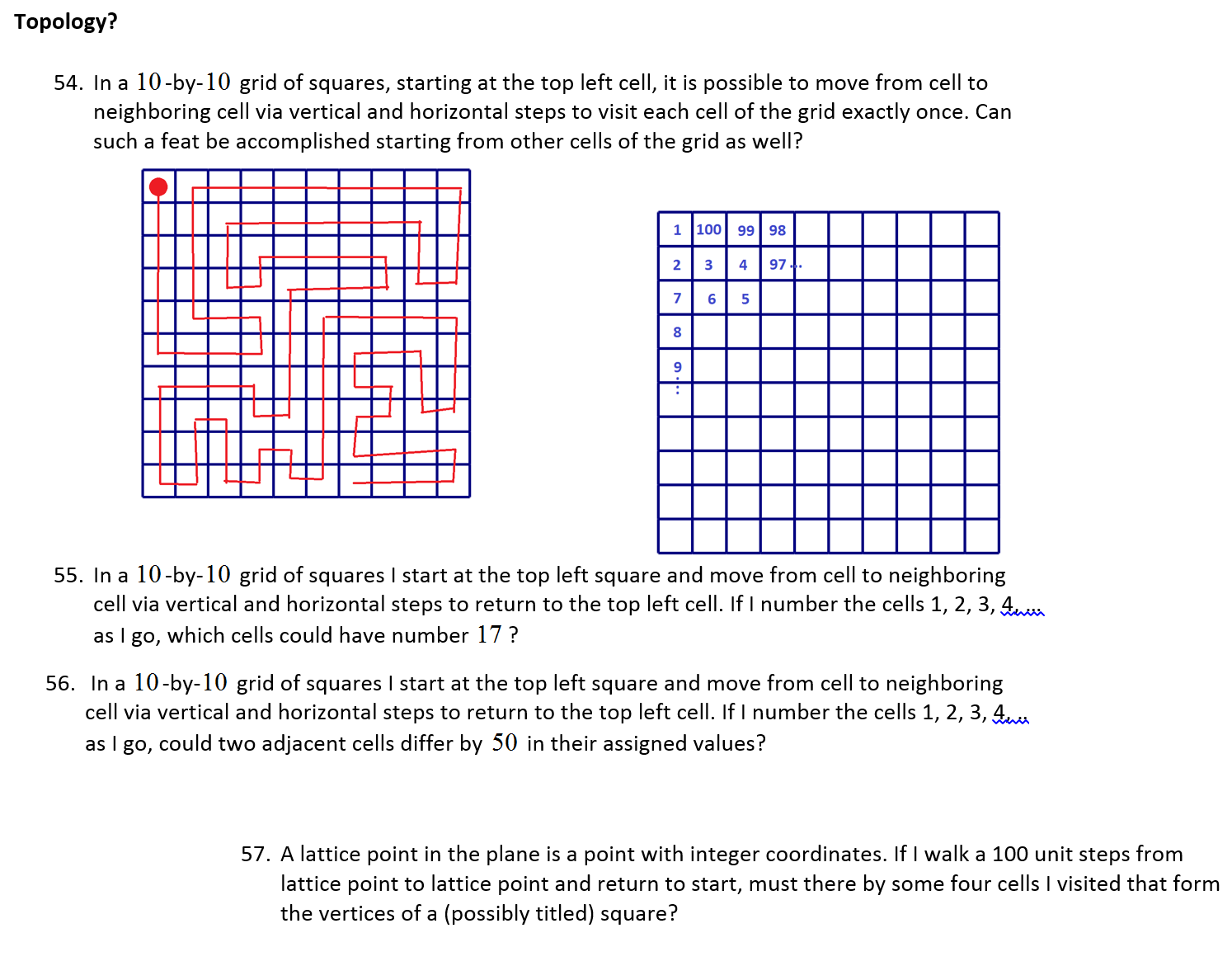 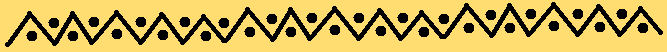 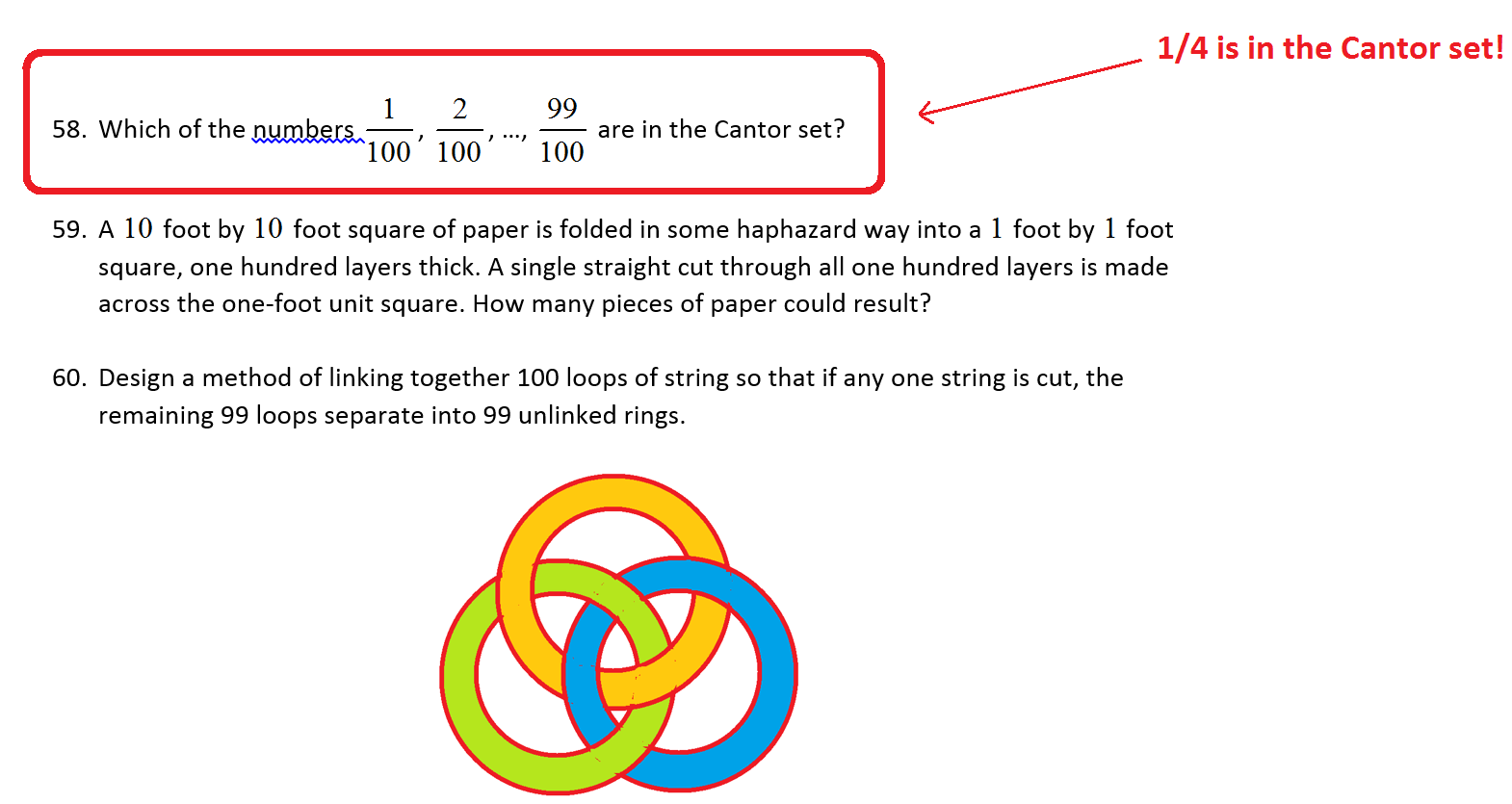 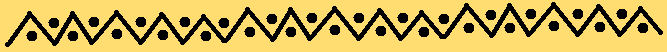 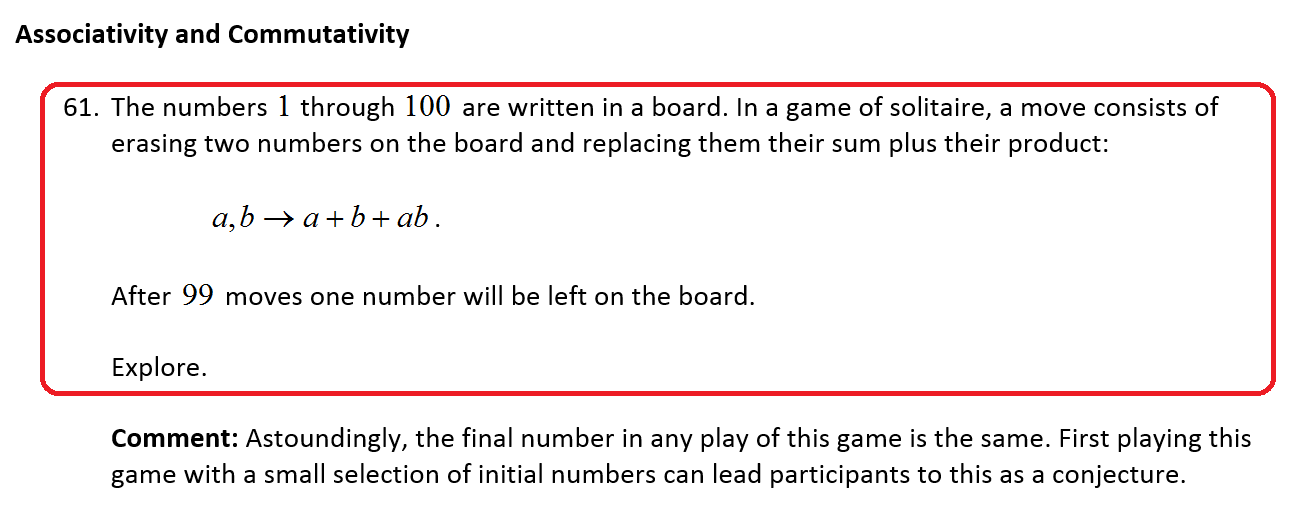 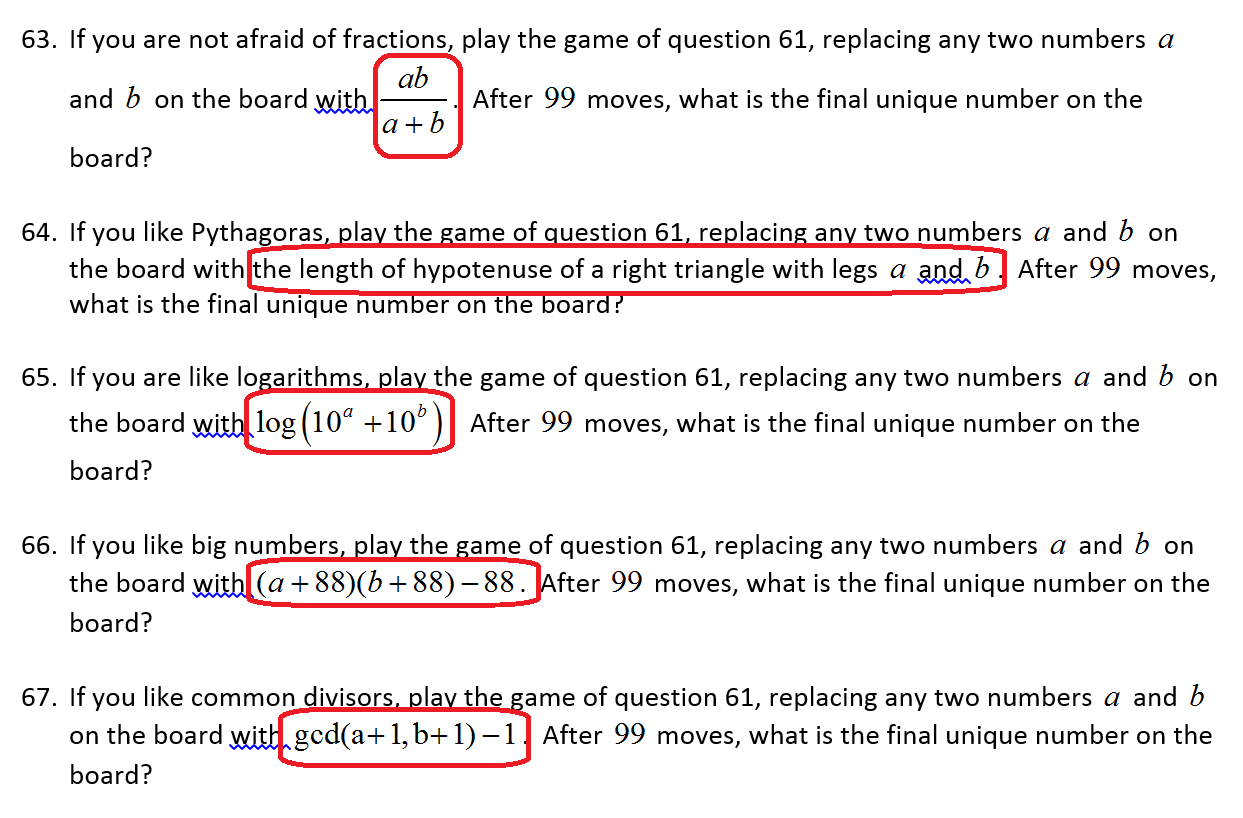 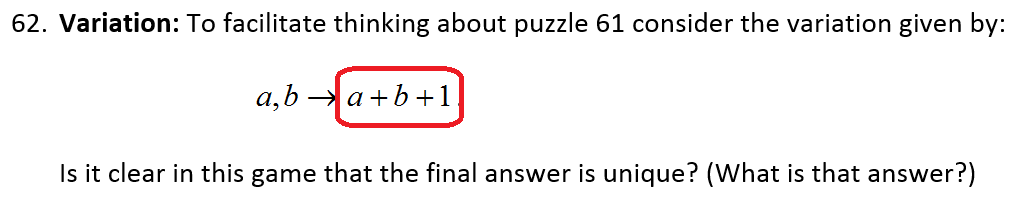 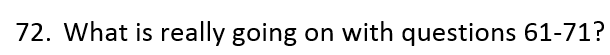 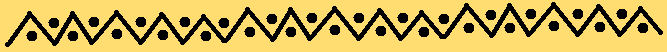 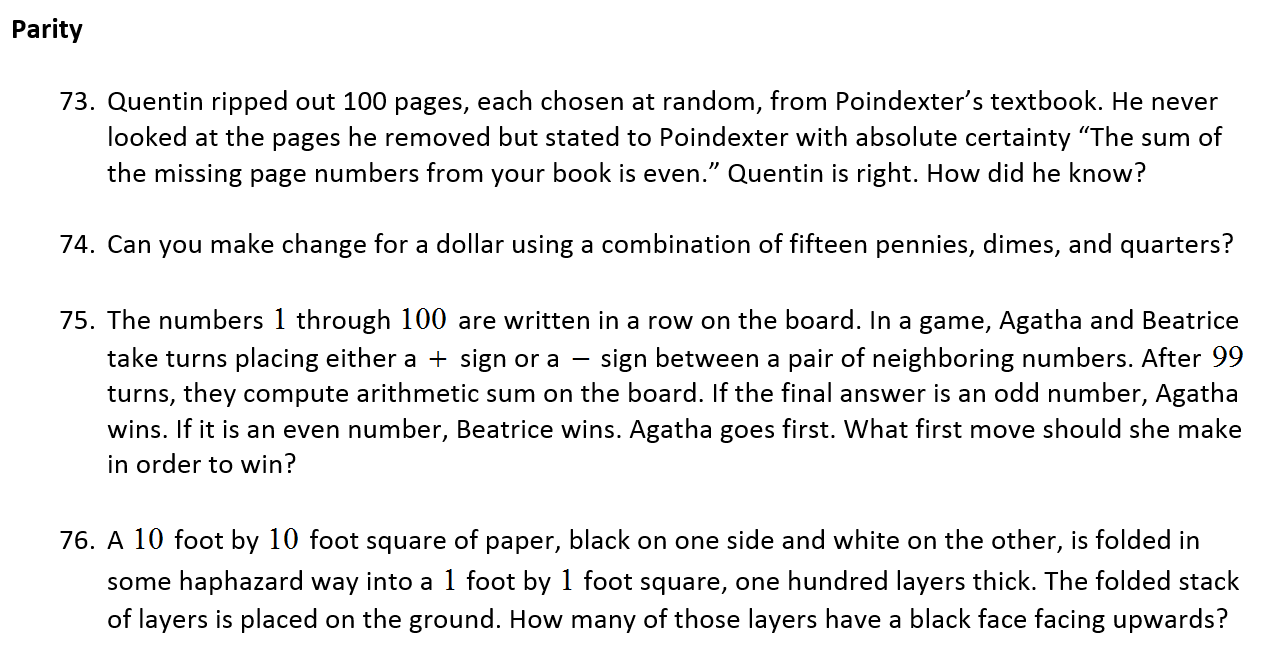 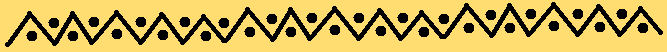 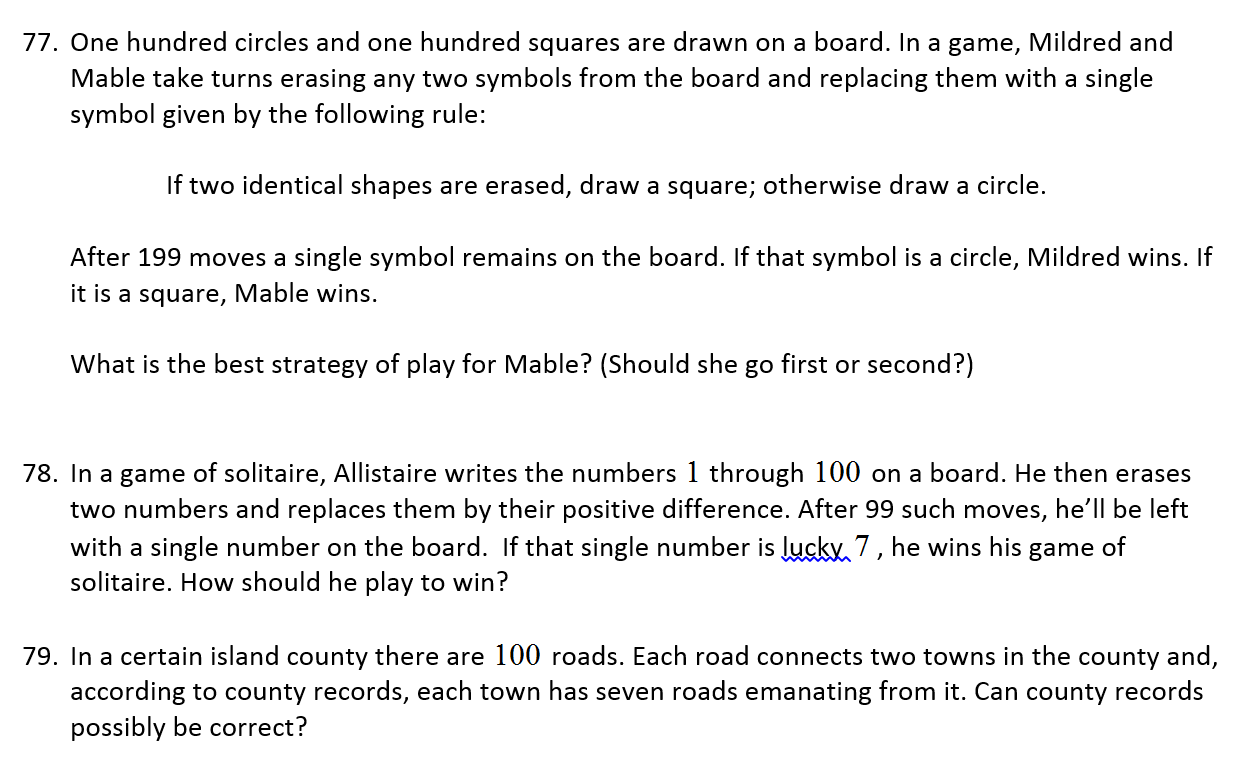 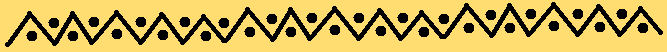 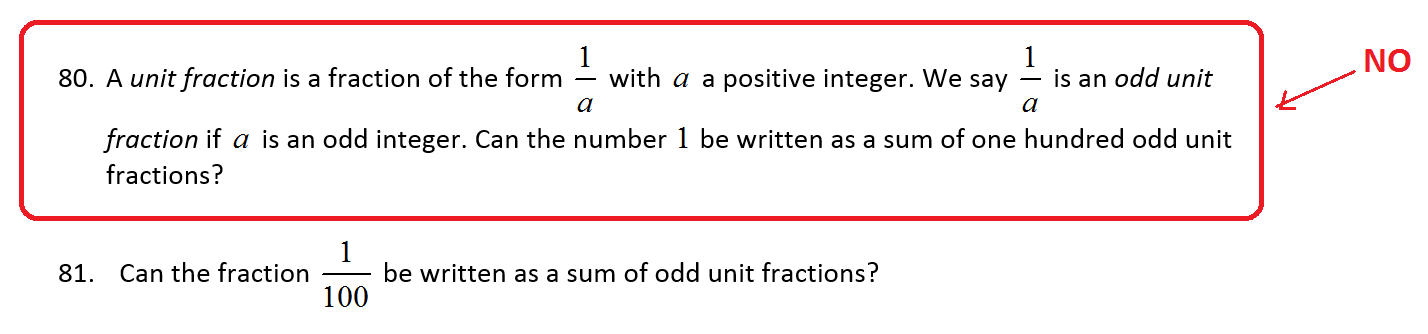 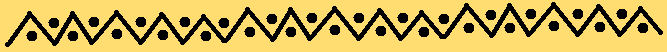 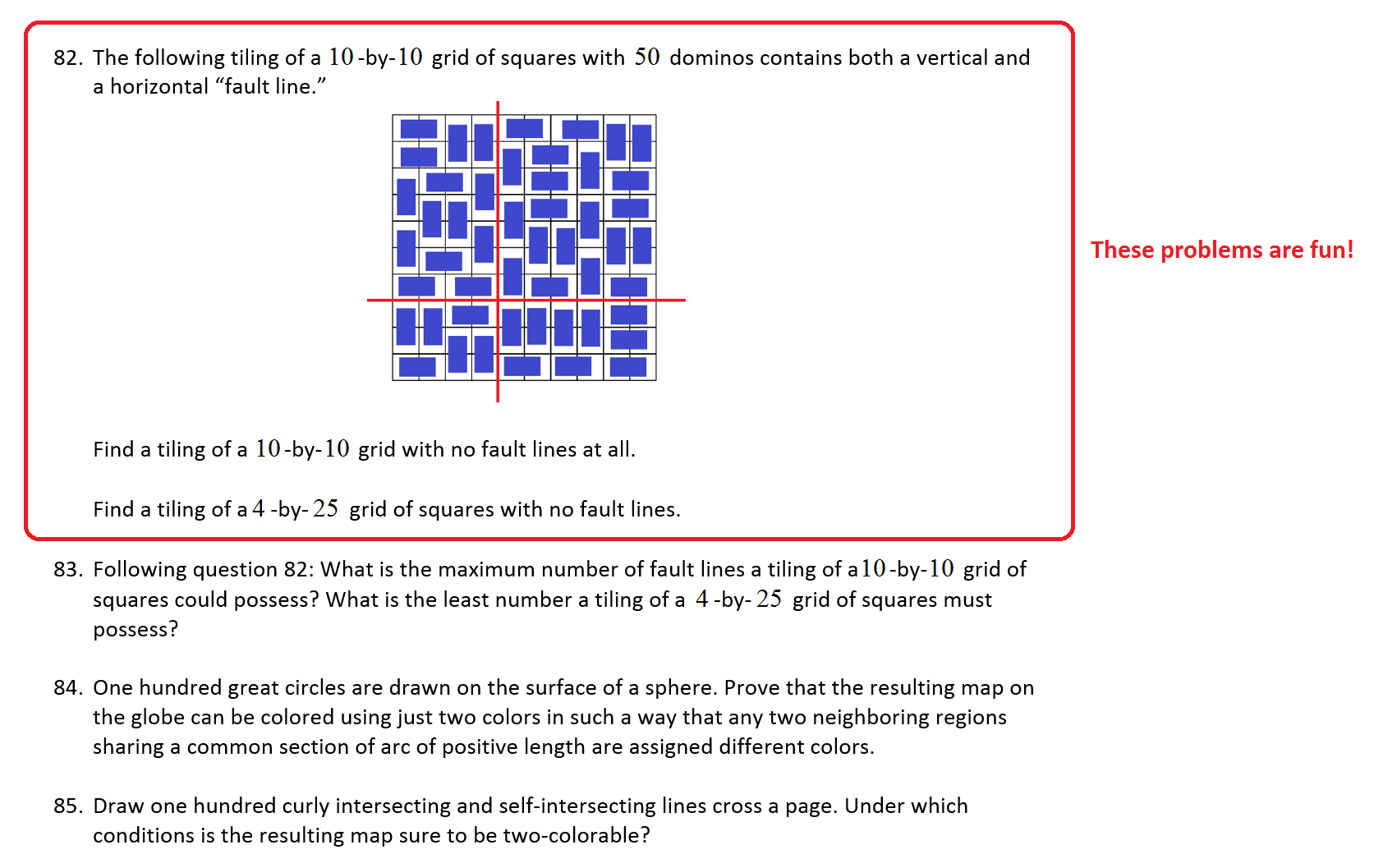 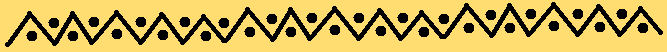 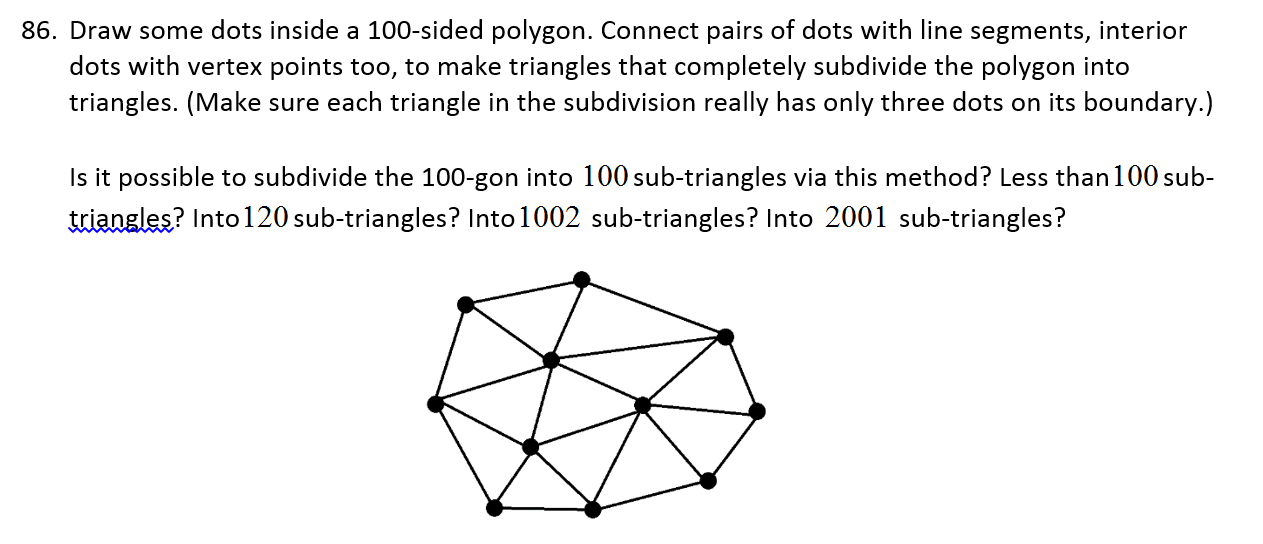 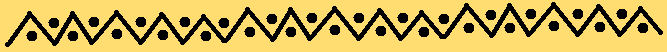 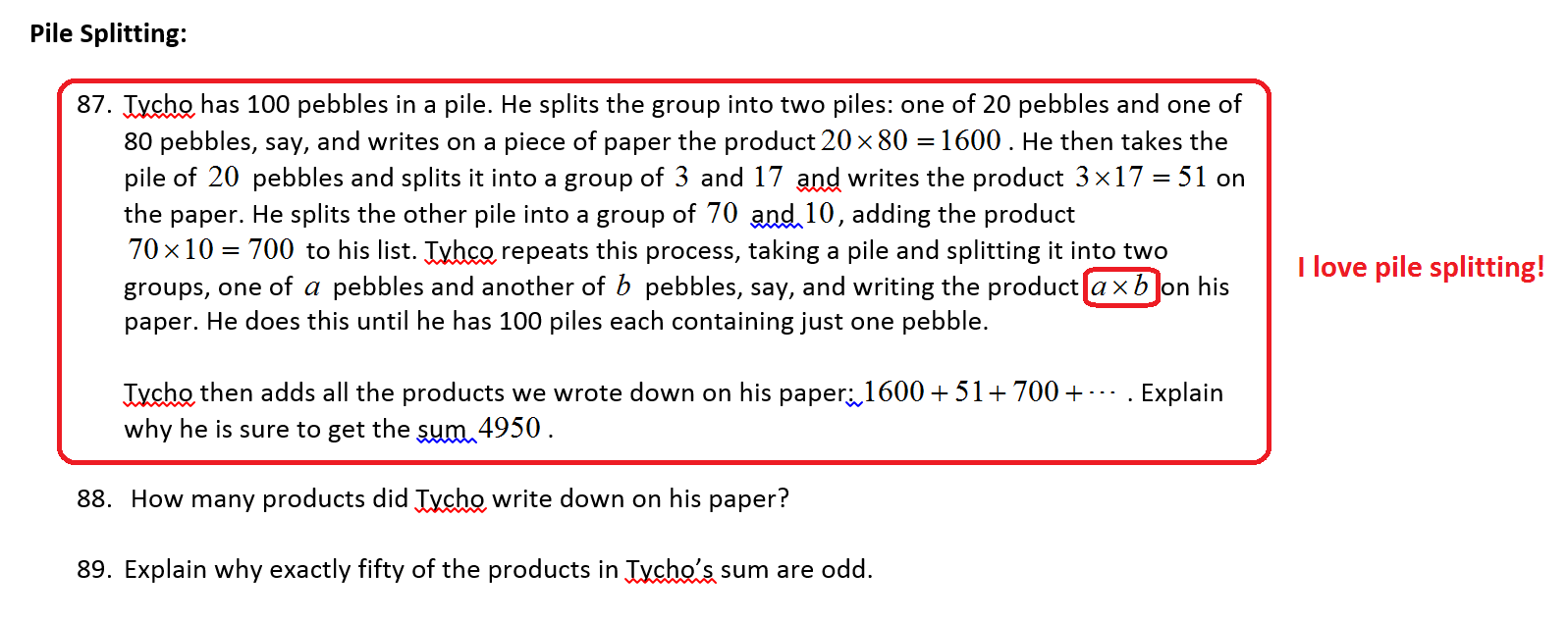 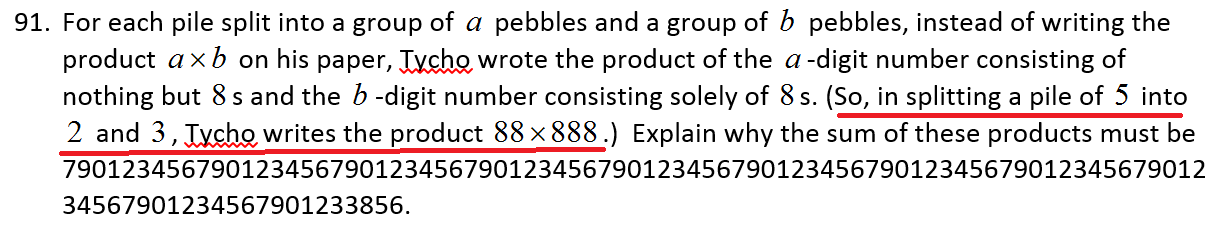 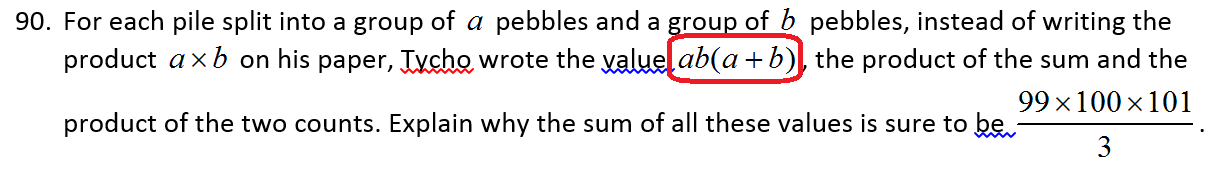 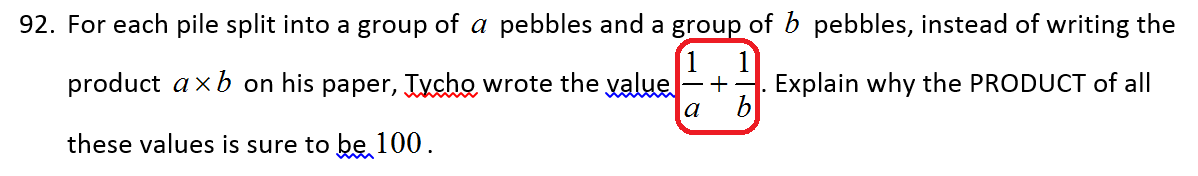 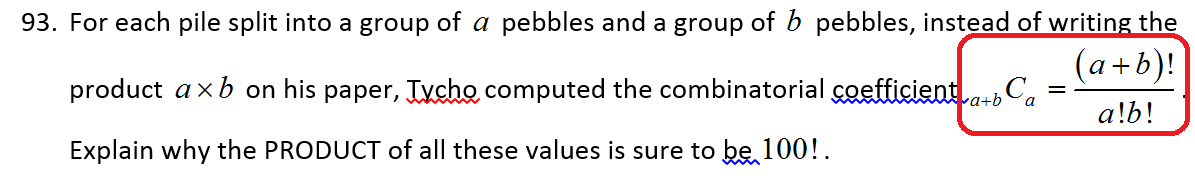 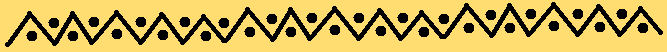 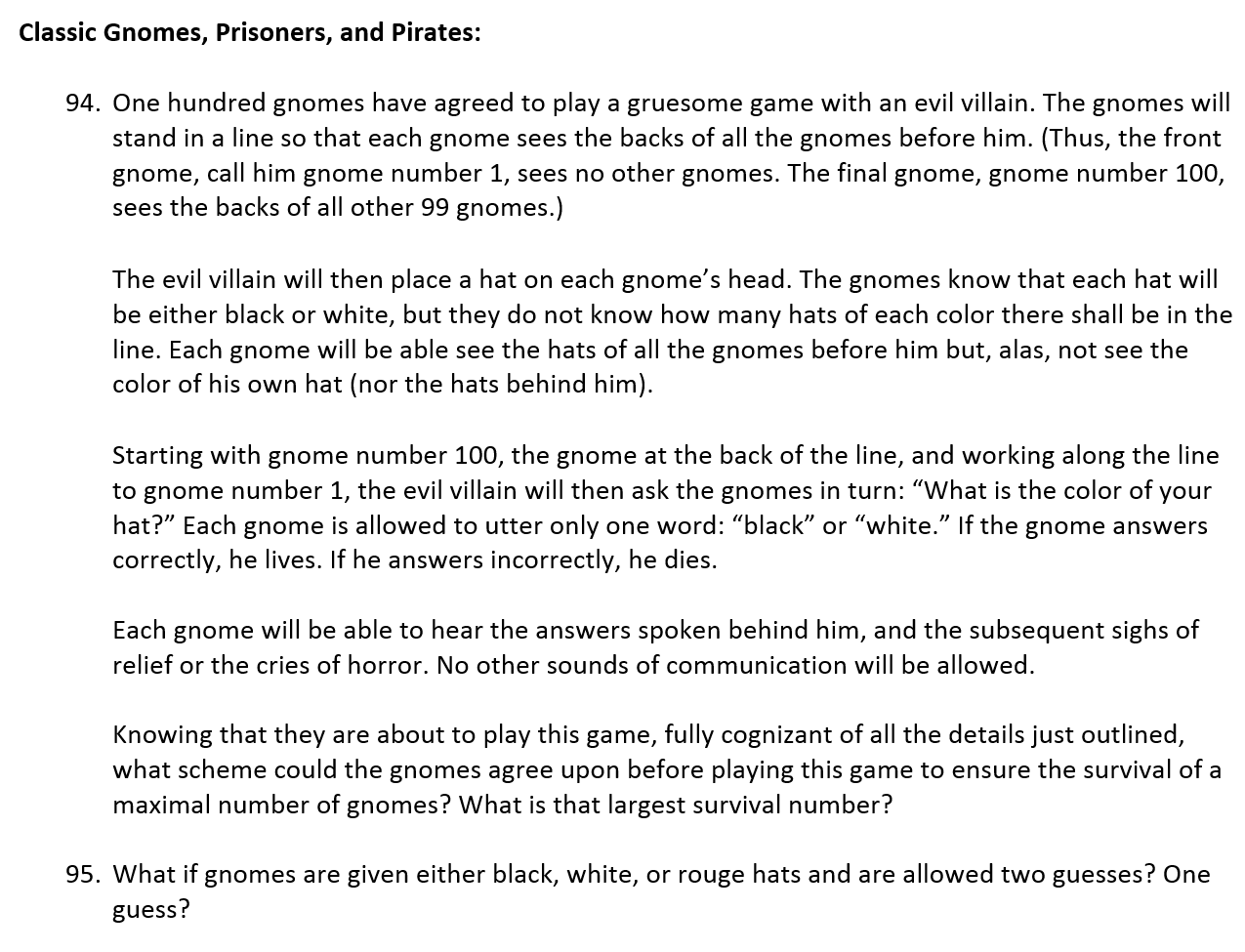 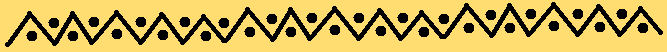 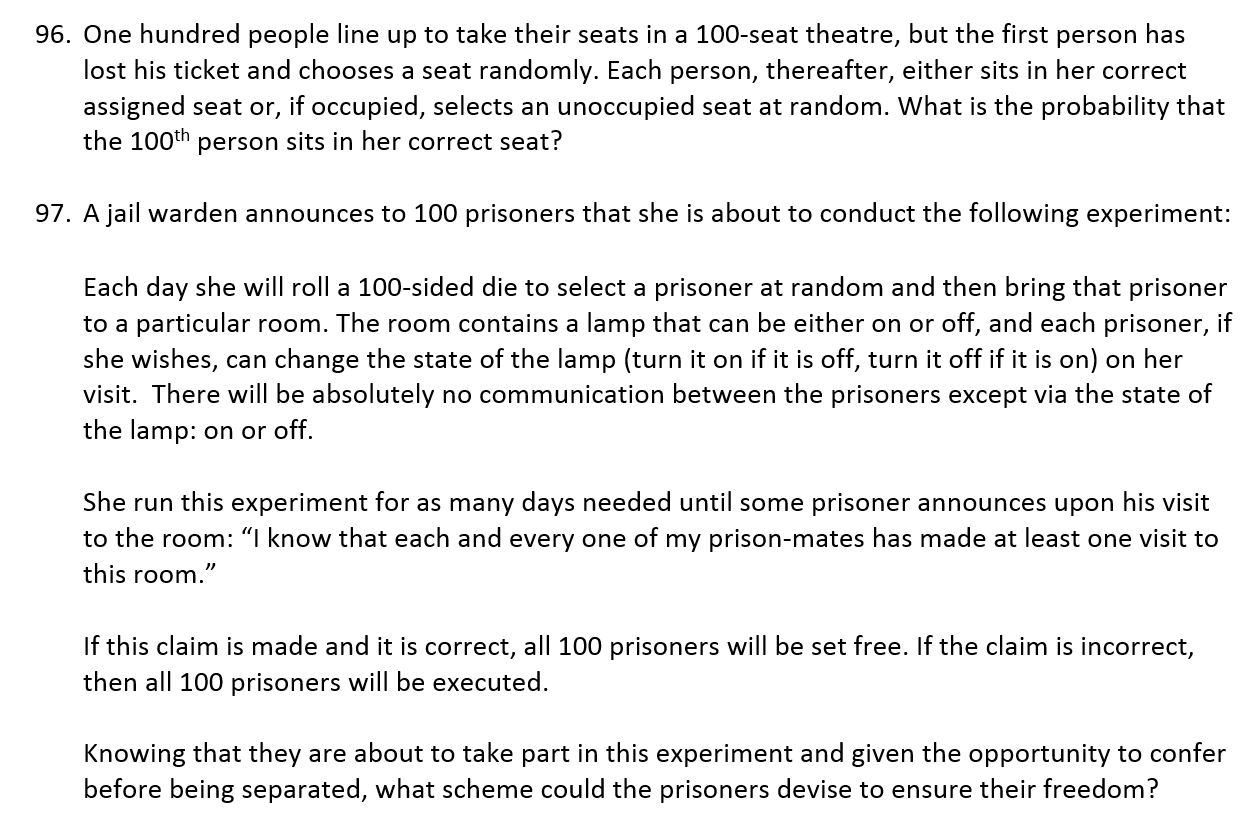 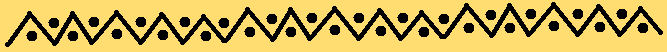 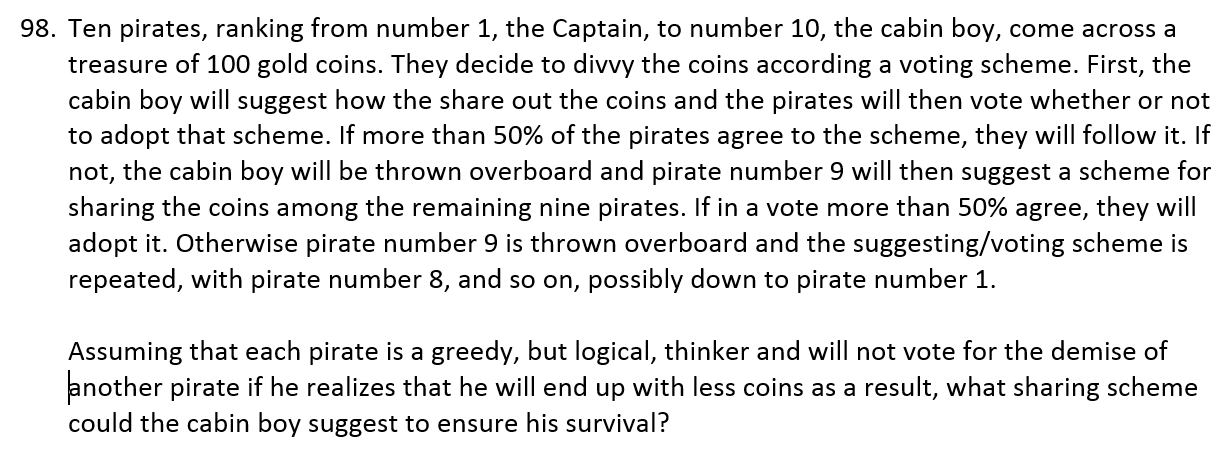 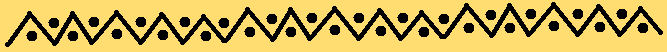 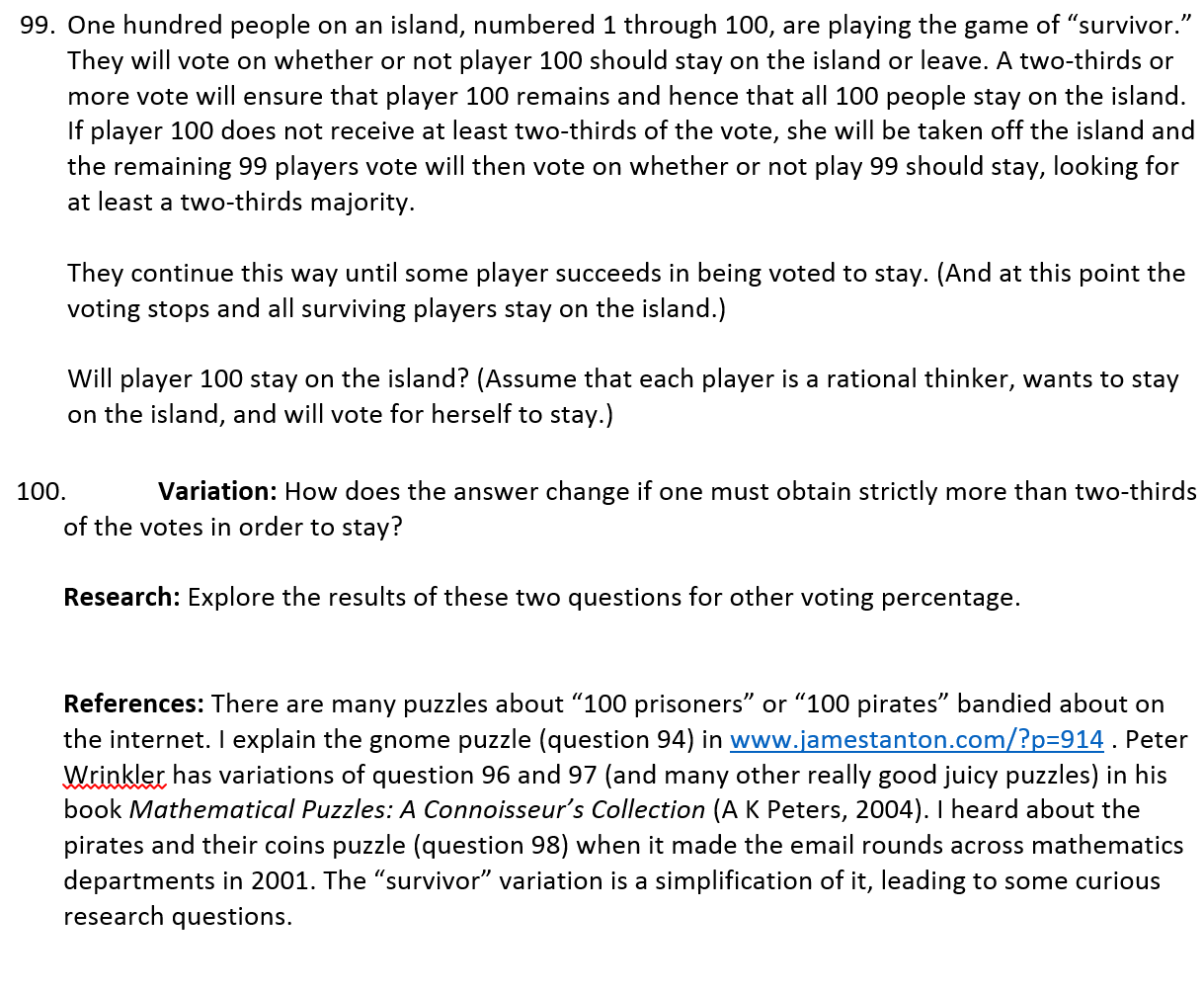 DONE!